World Book Day Quiz
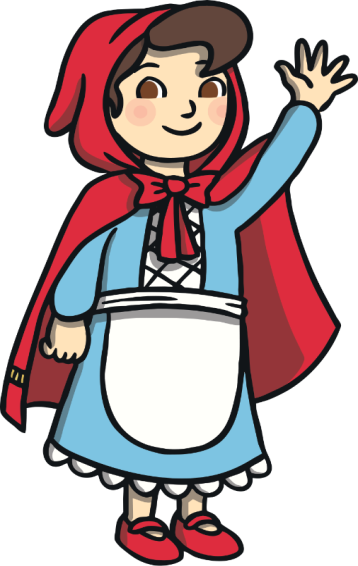 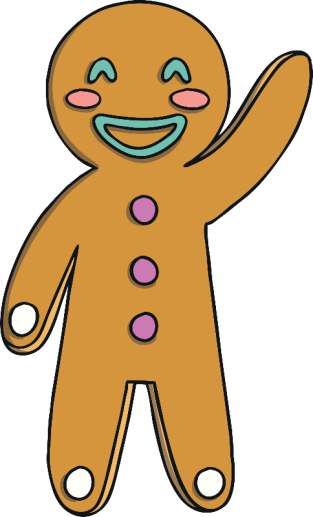 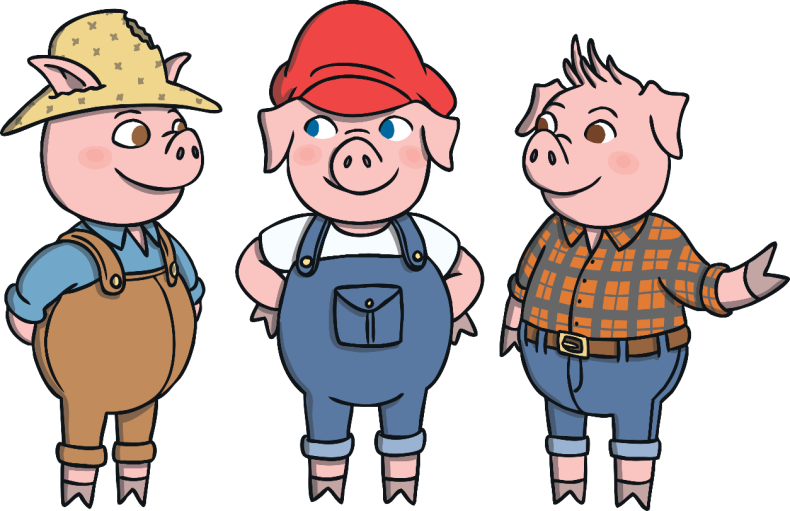 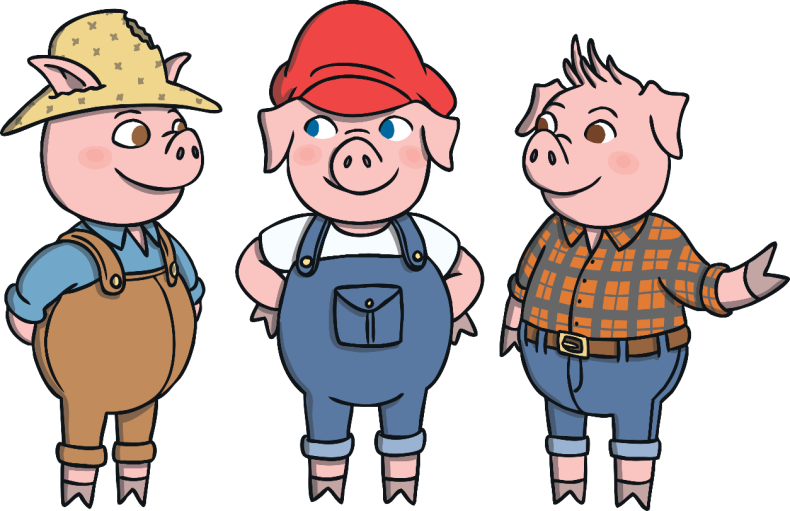 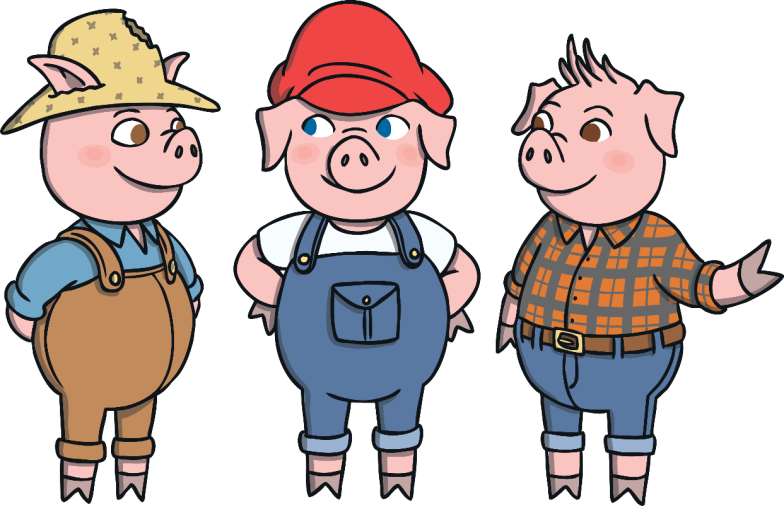 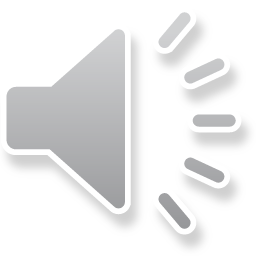 I am going to give you some clues, can you guess which traditional tale it is?
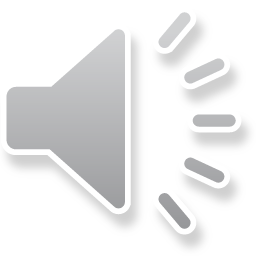 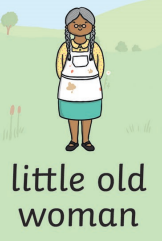 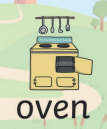 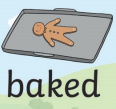 Which story is it?
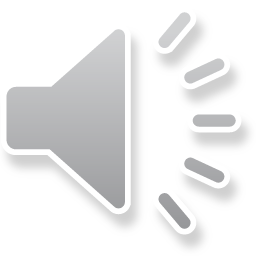 That’s right! It’s the Gingerbread Man!
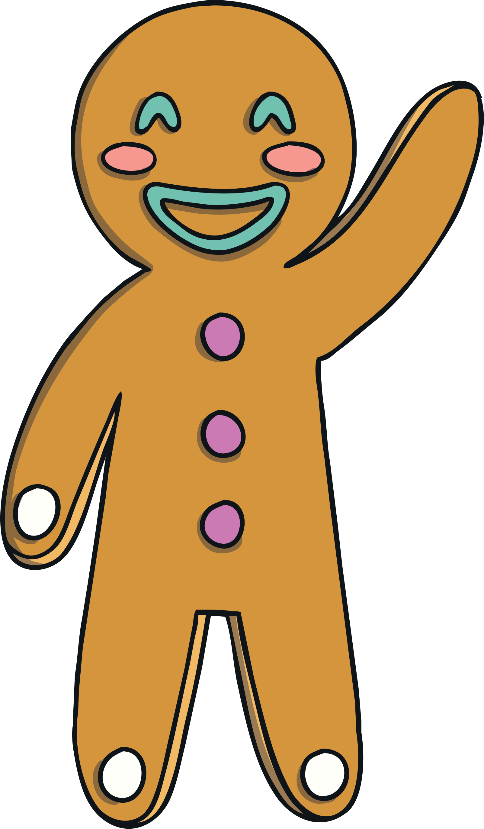 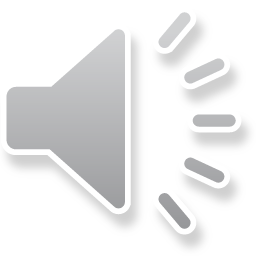 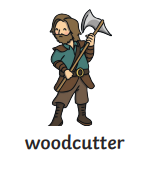 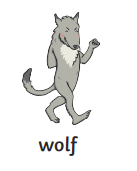 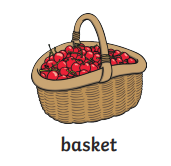 Which story is it?
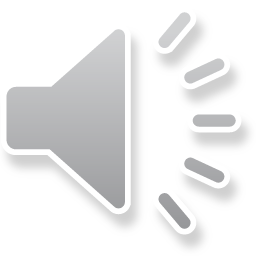 That’s right! It’s Little Red Riding Hood!
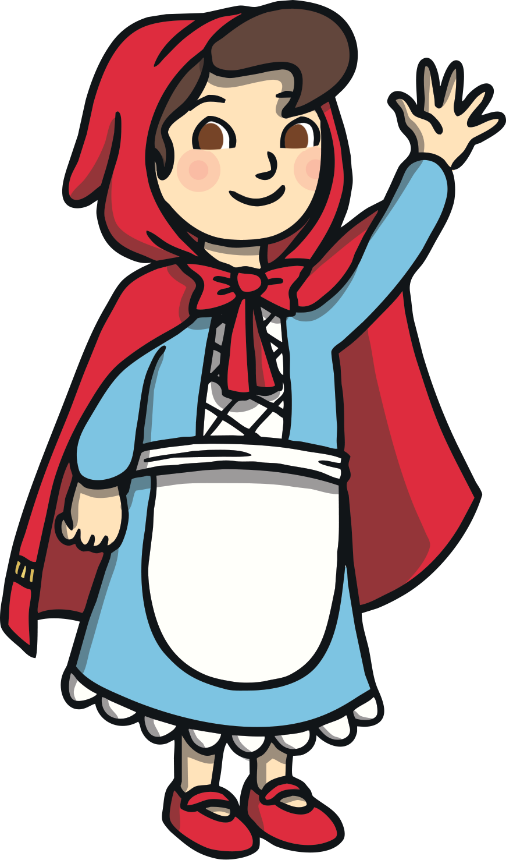 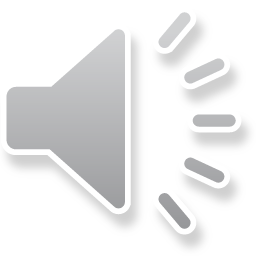 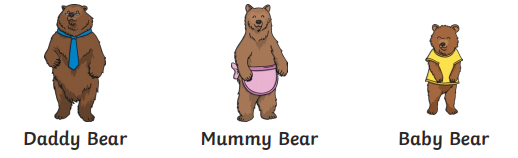 Which story is it?
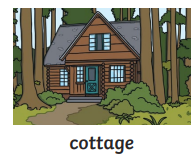 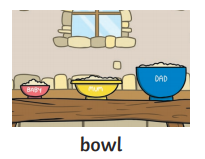 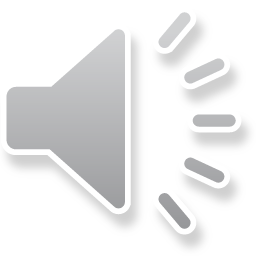 That’s right! It’s Goldilocks and the Three Bears!
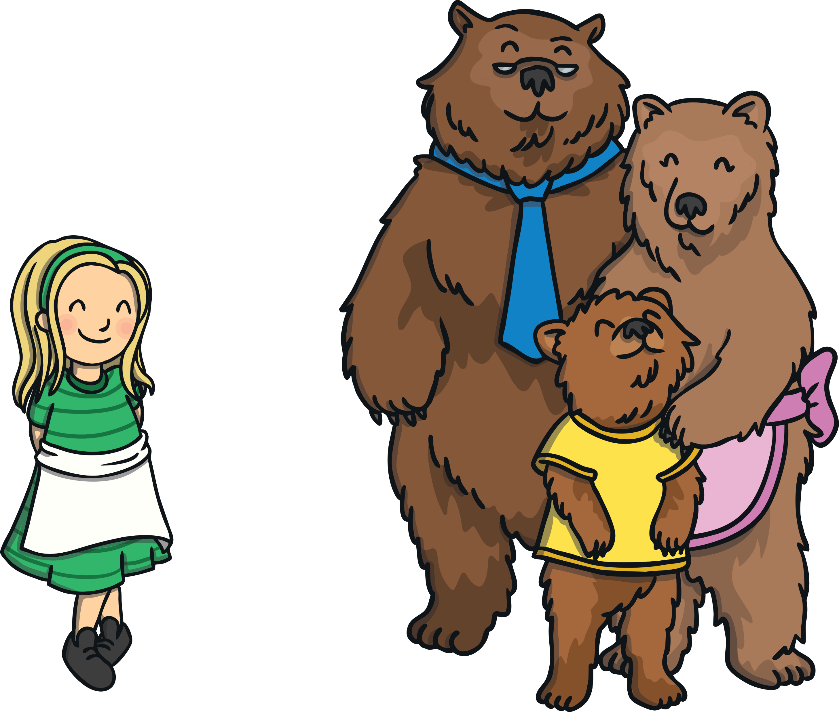 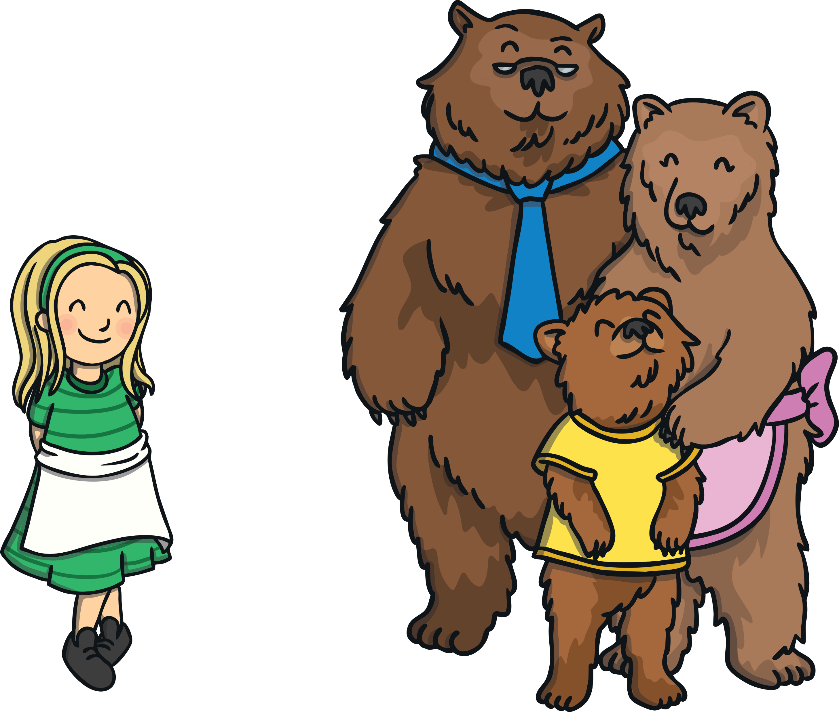 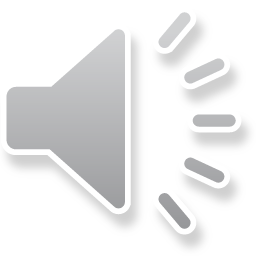